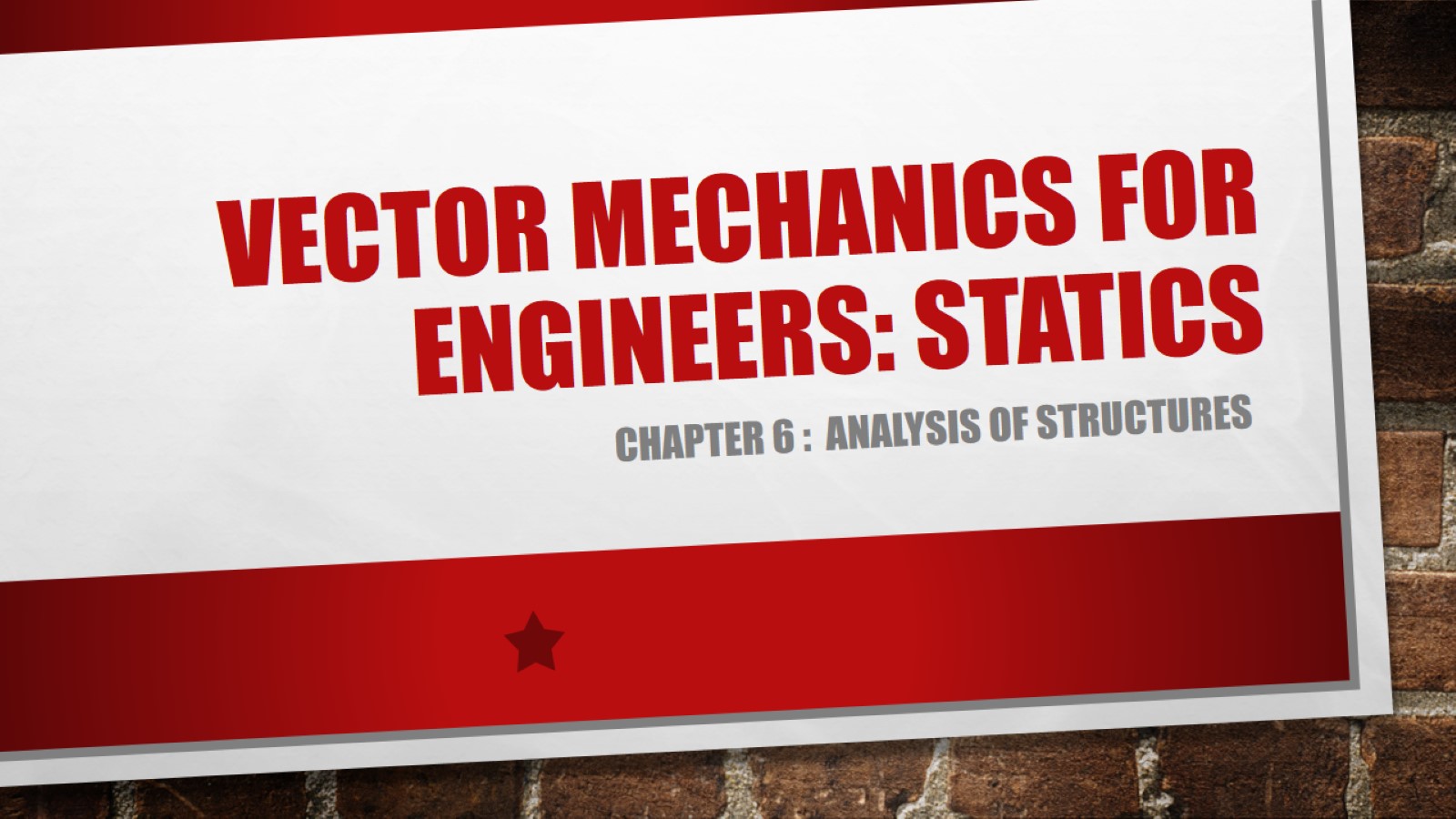 Vector mechanıcs for engıneers: statıcs
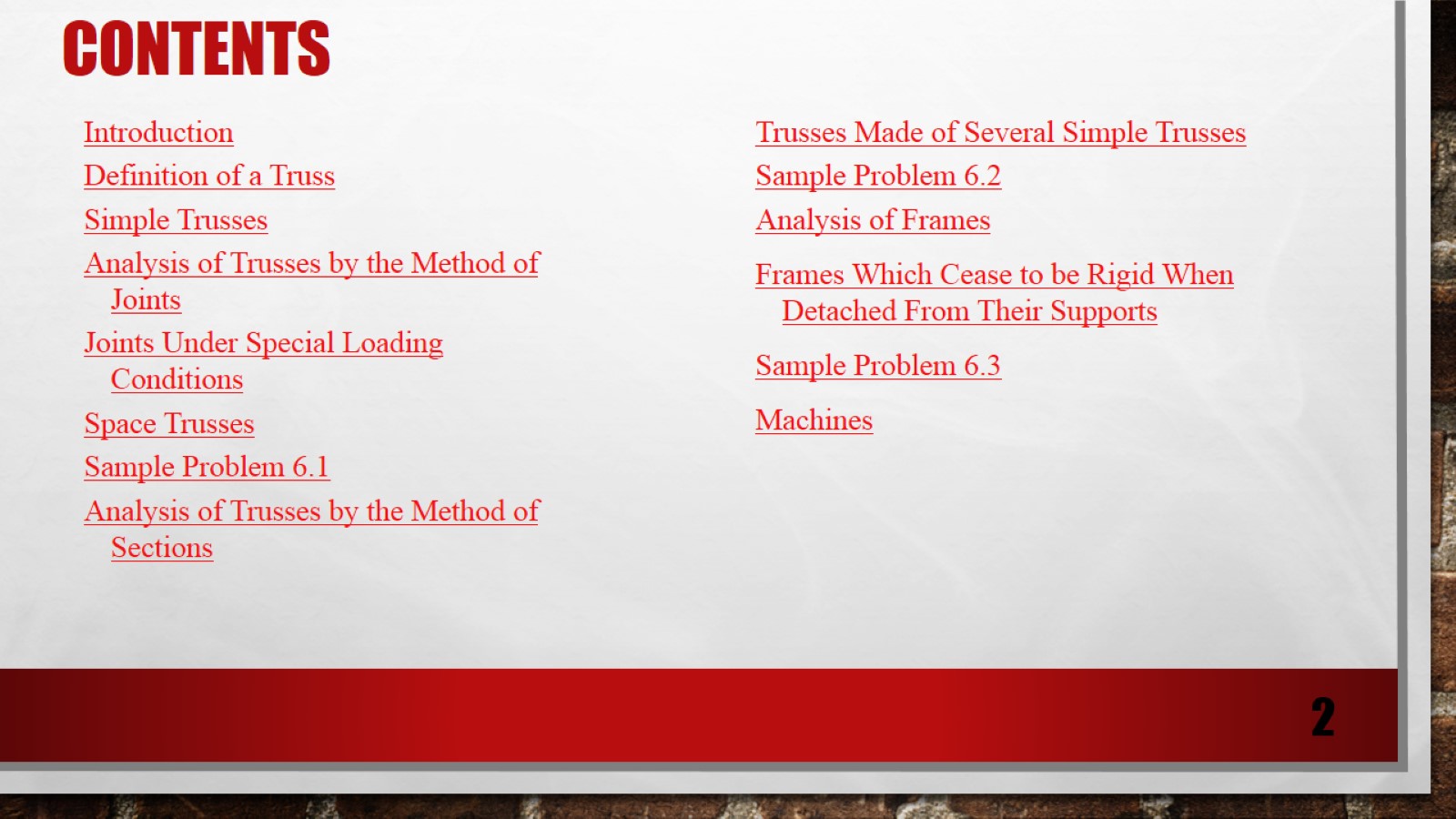 Contents
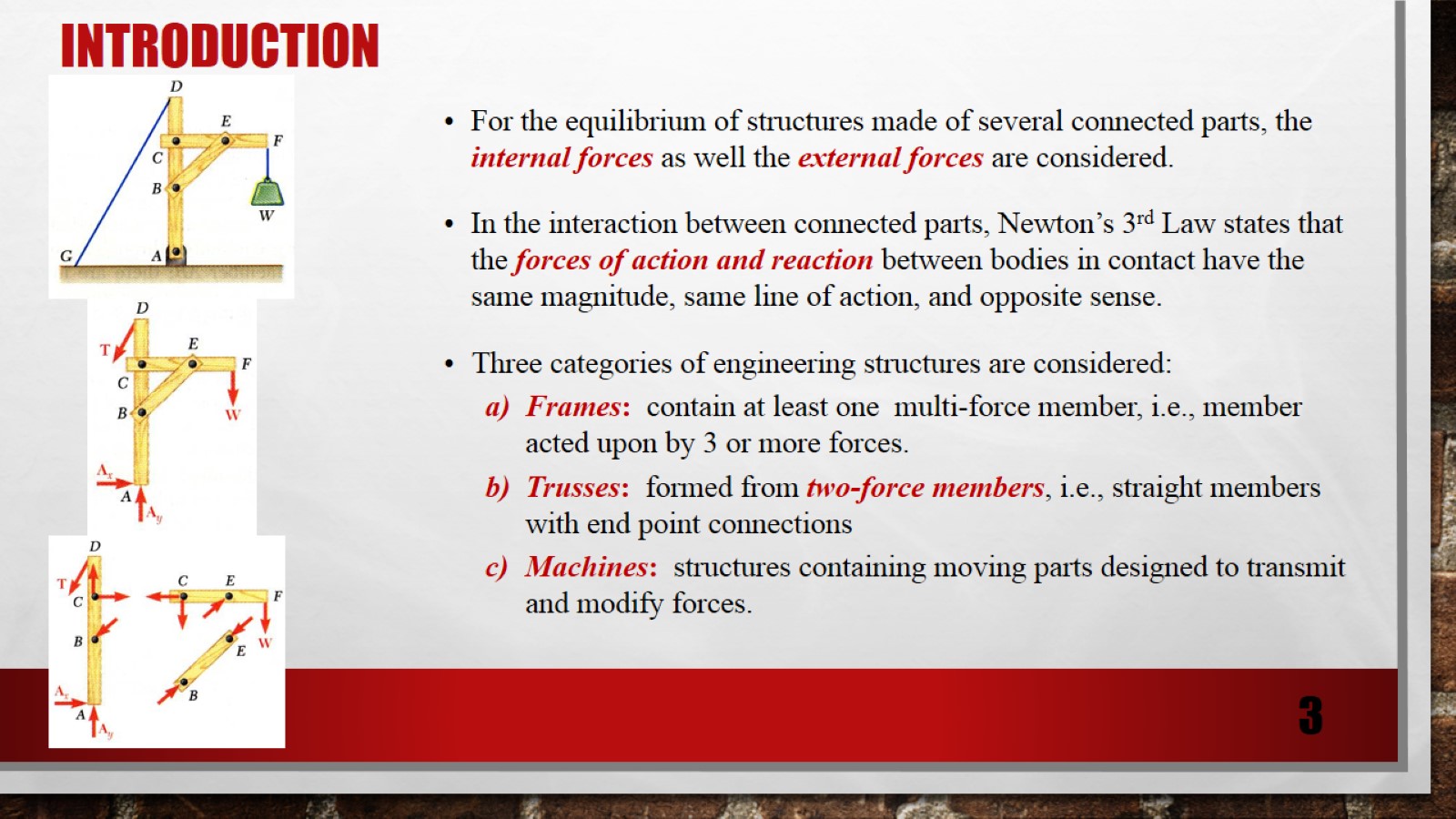 Introduction
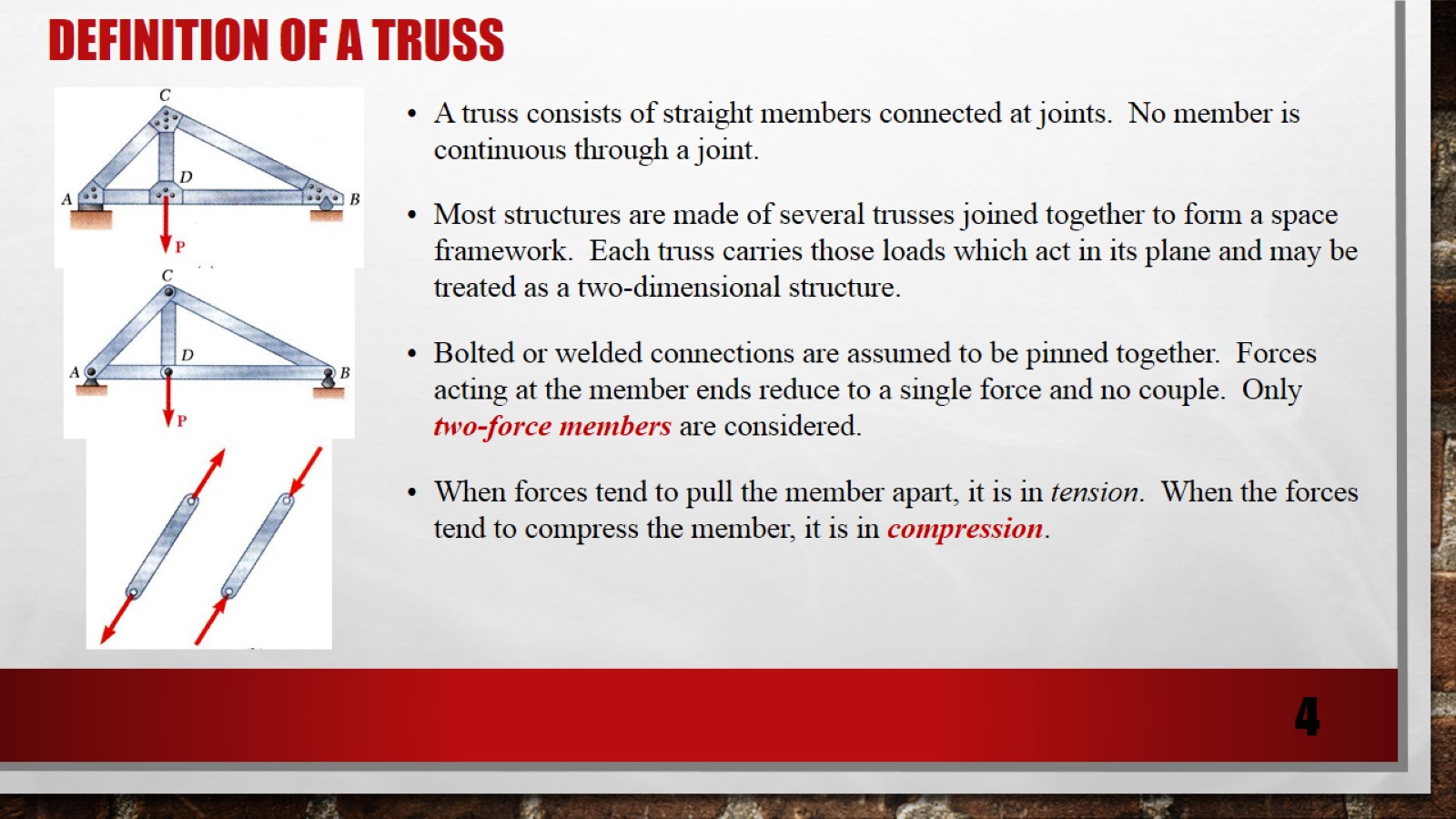 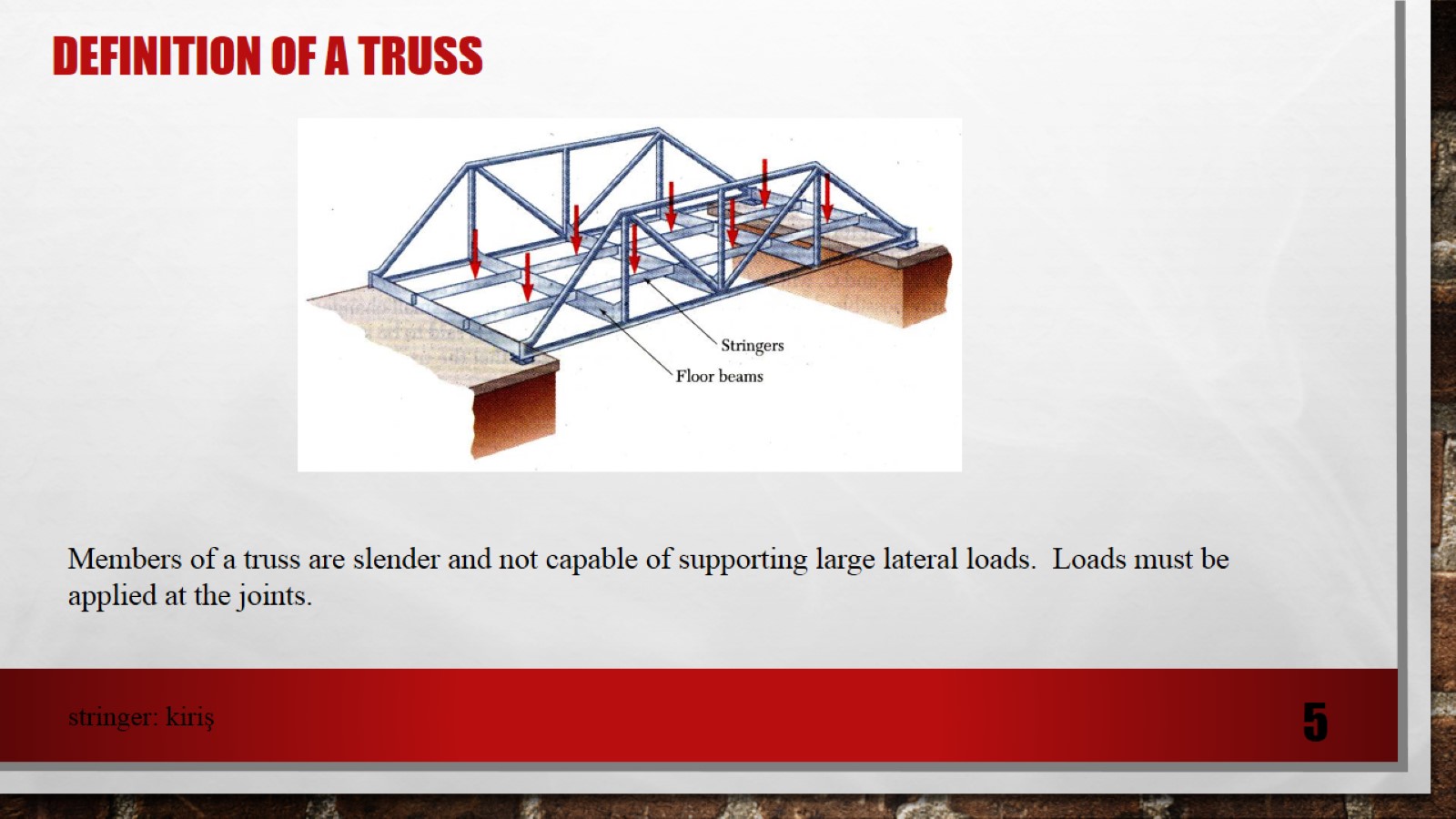 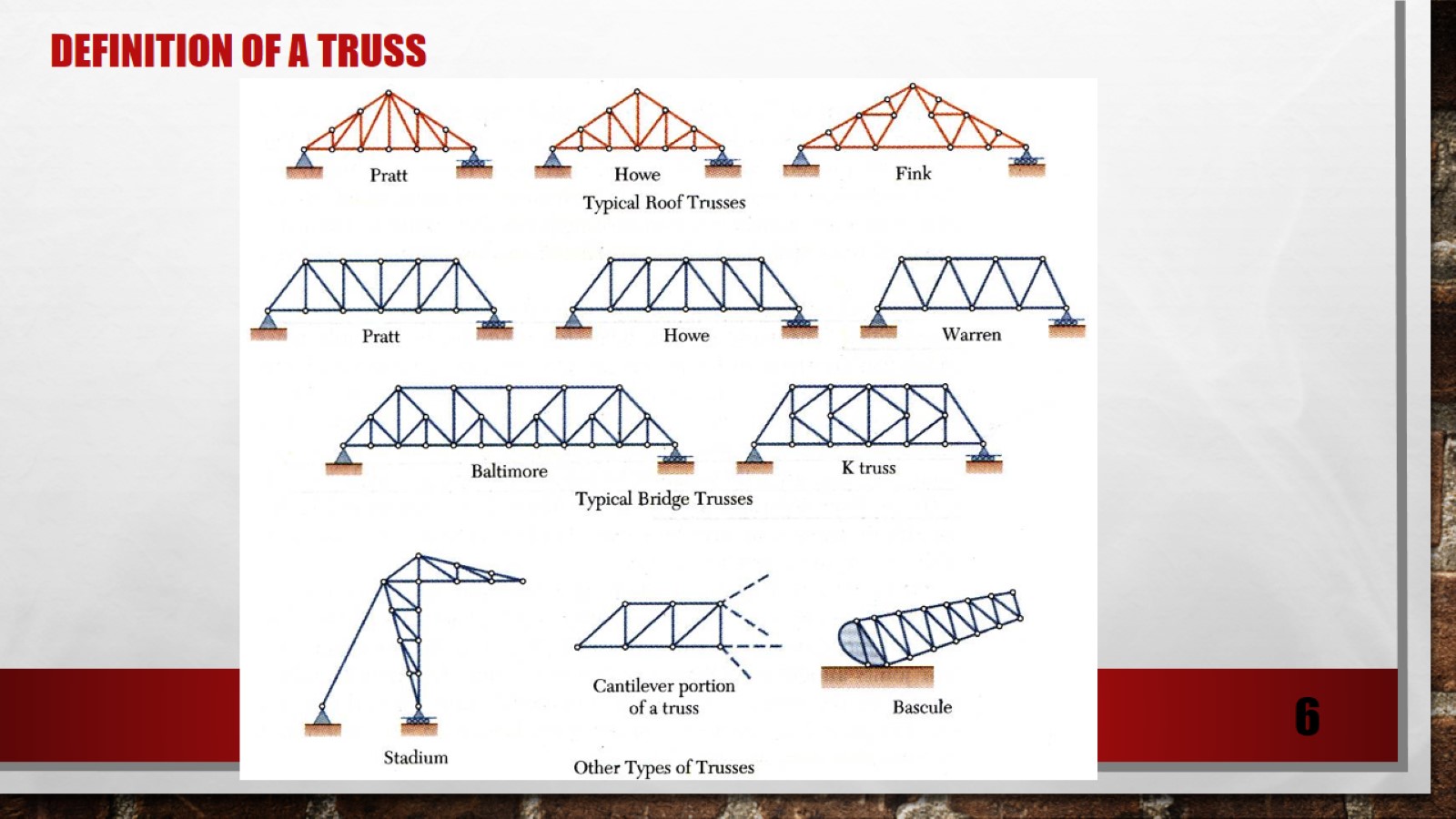 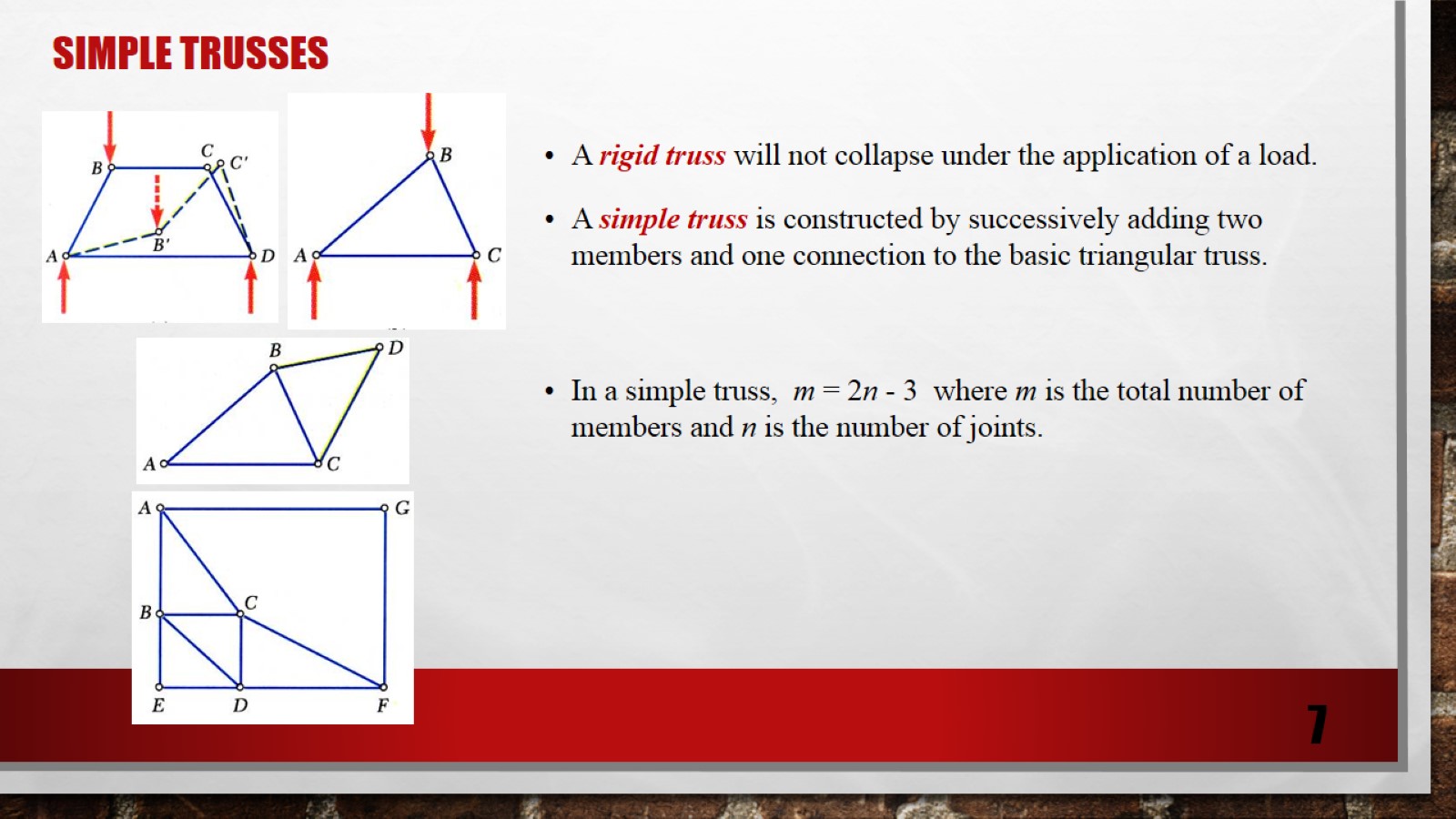 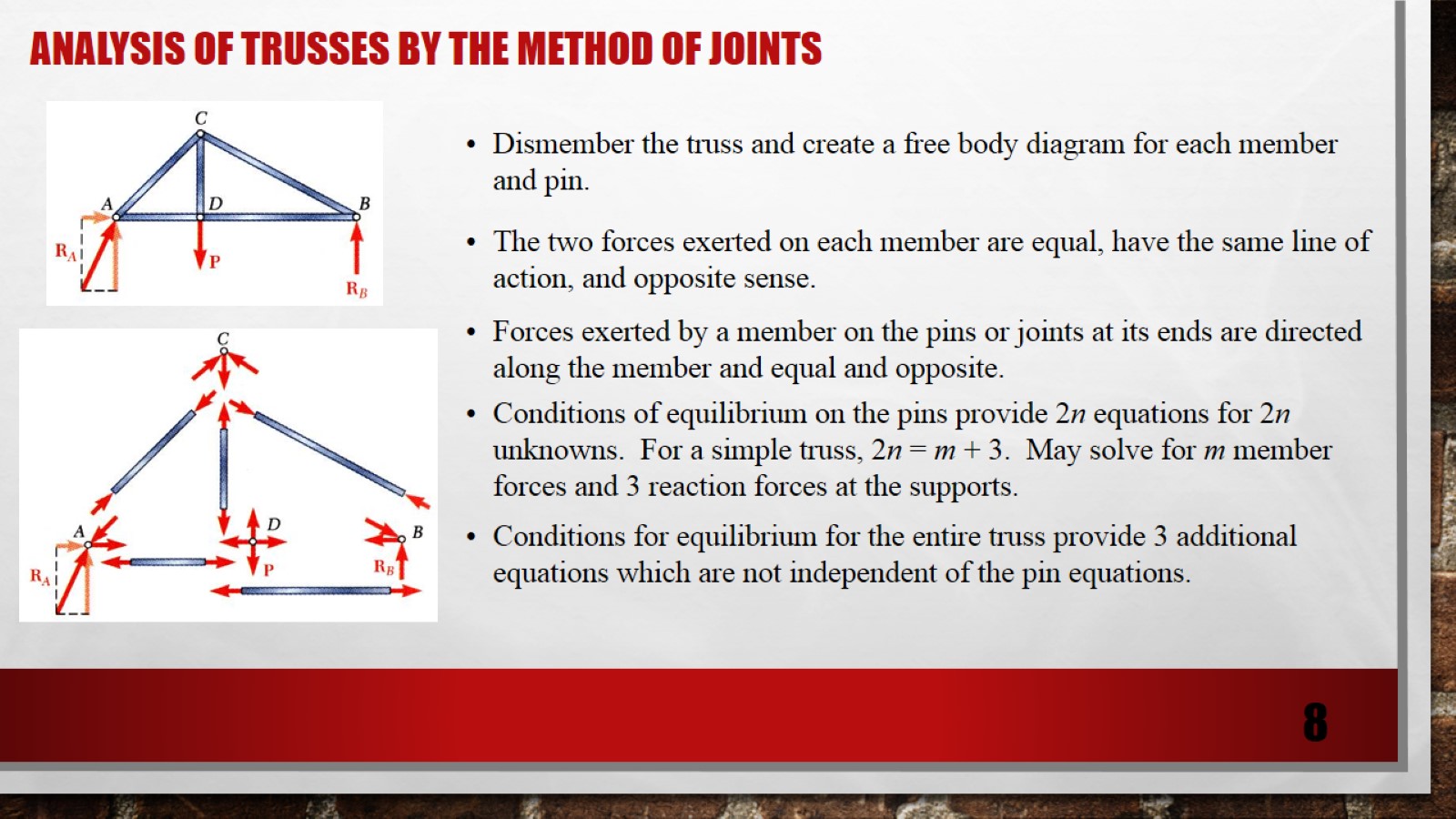 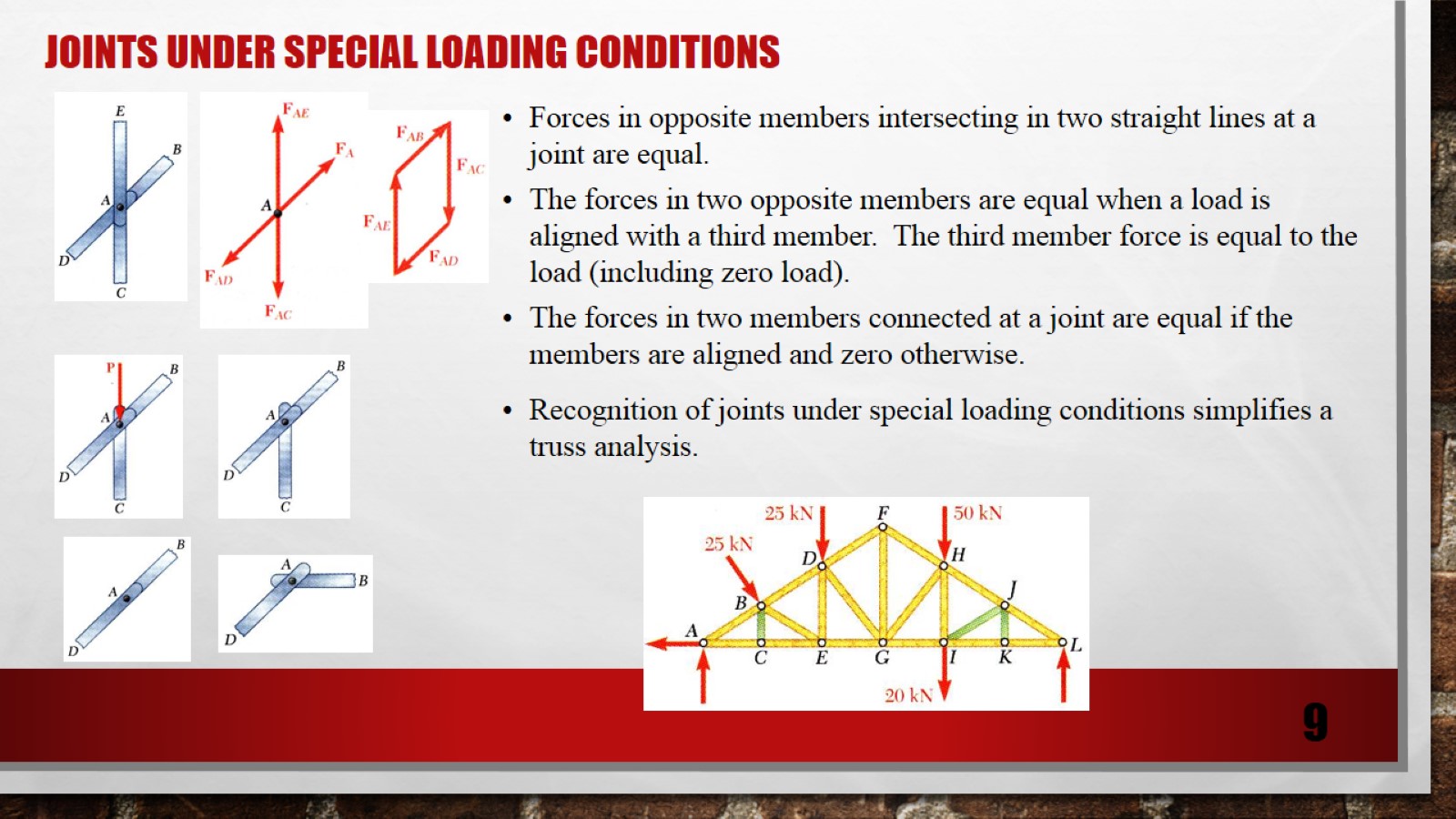 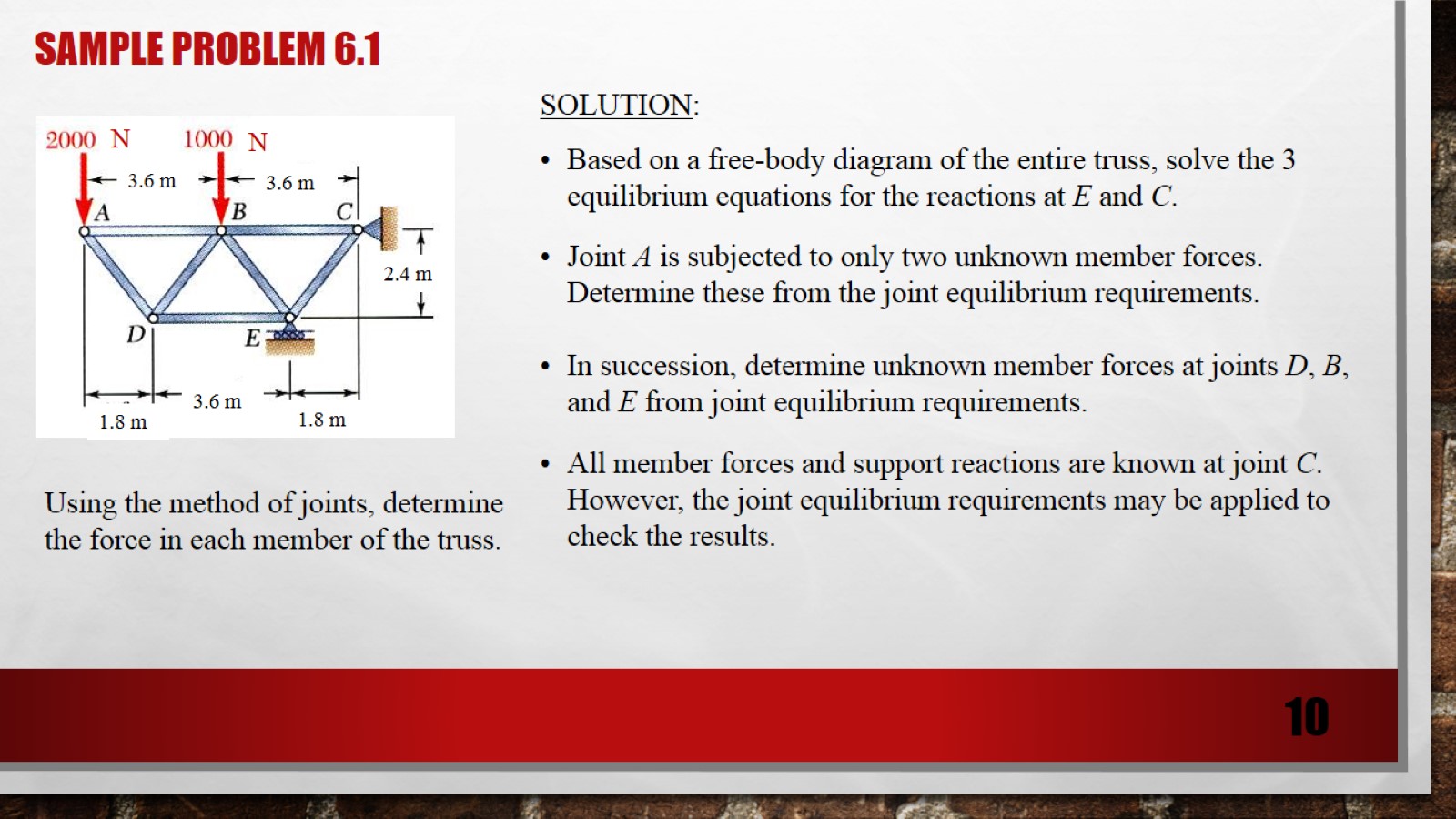 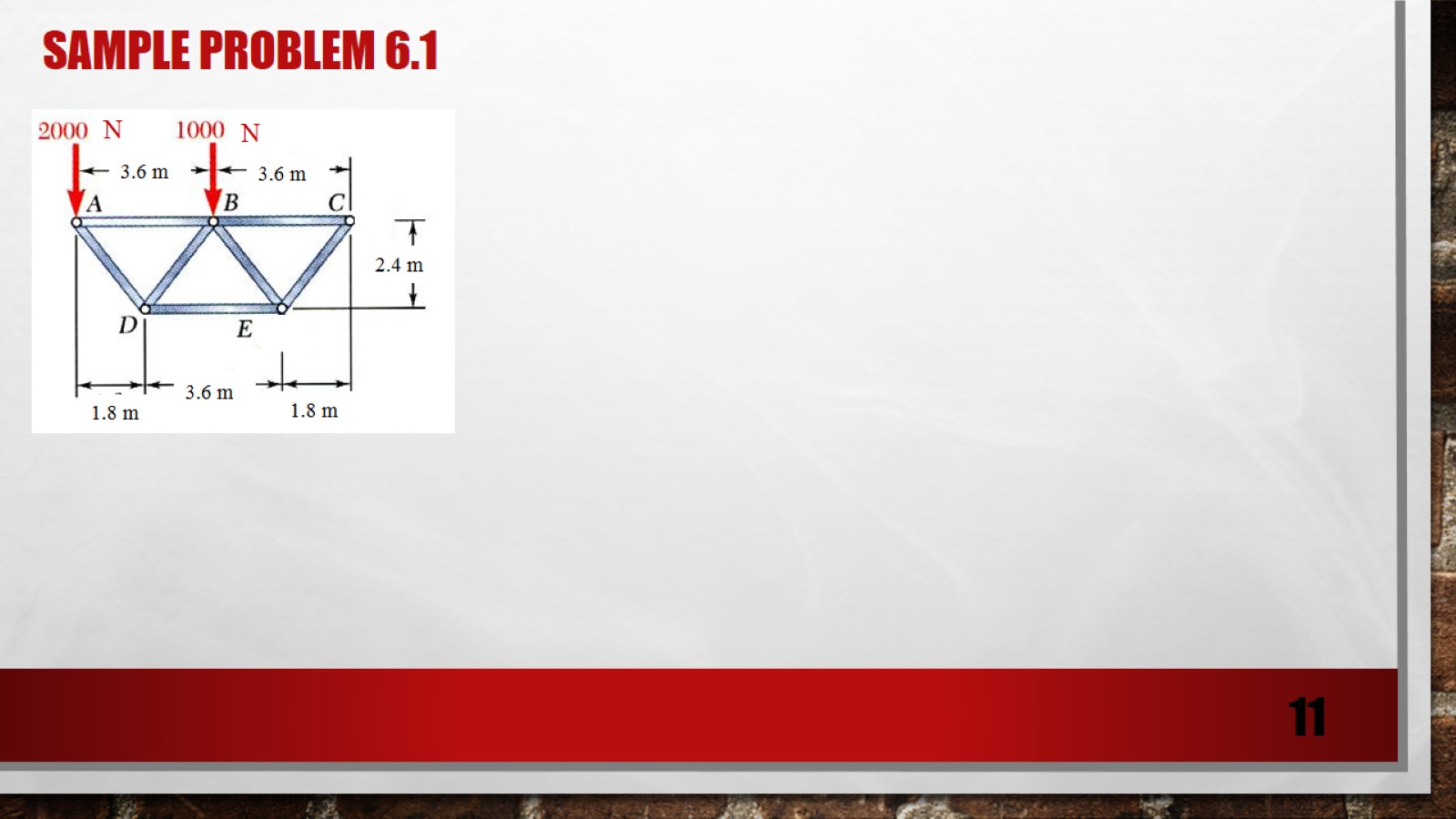 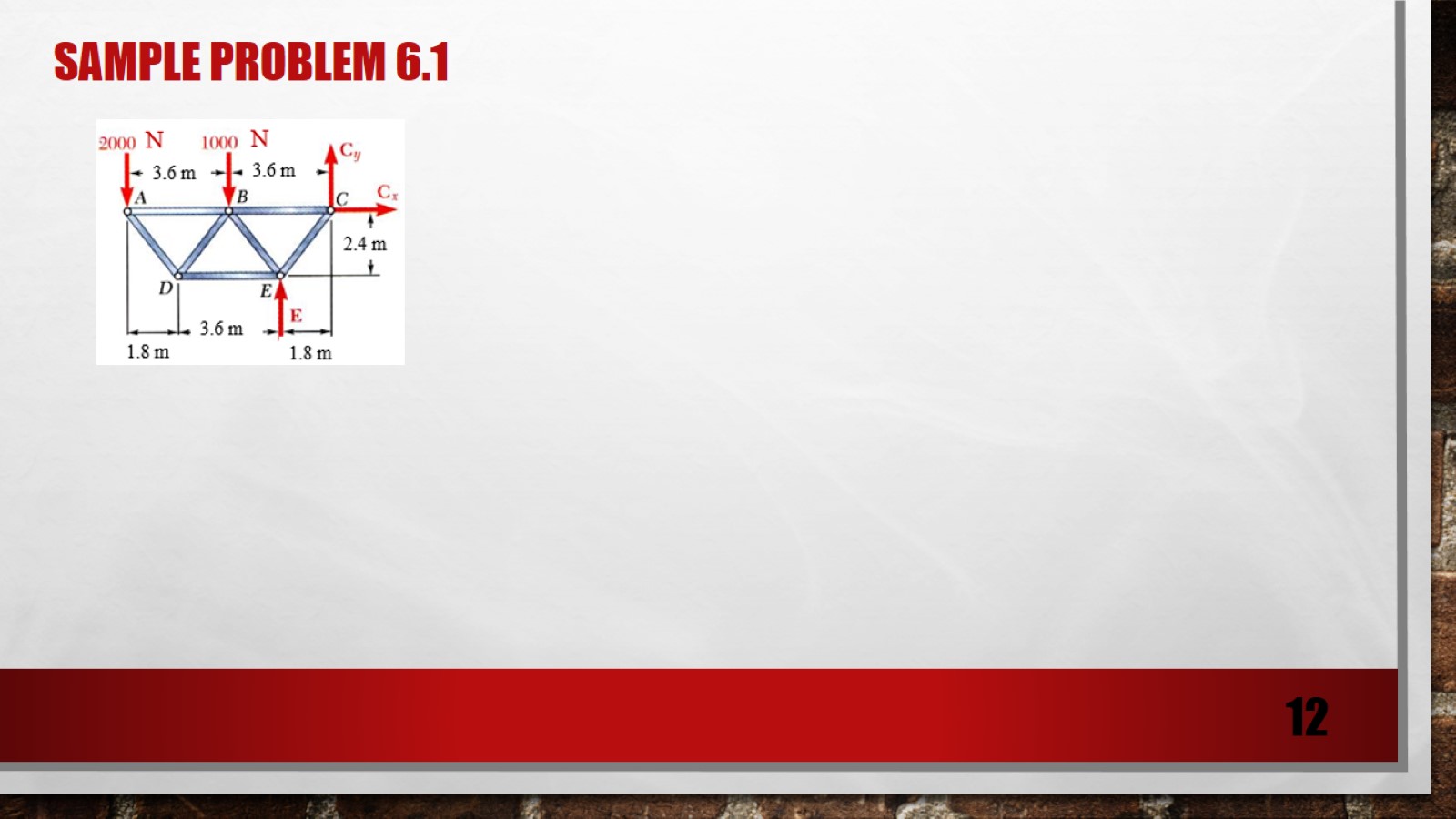 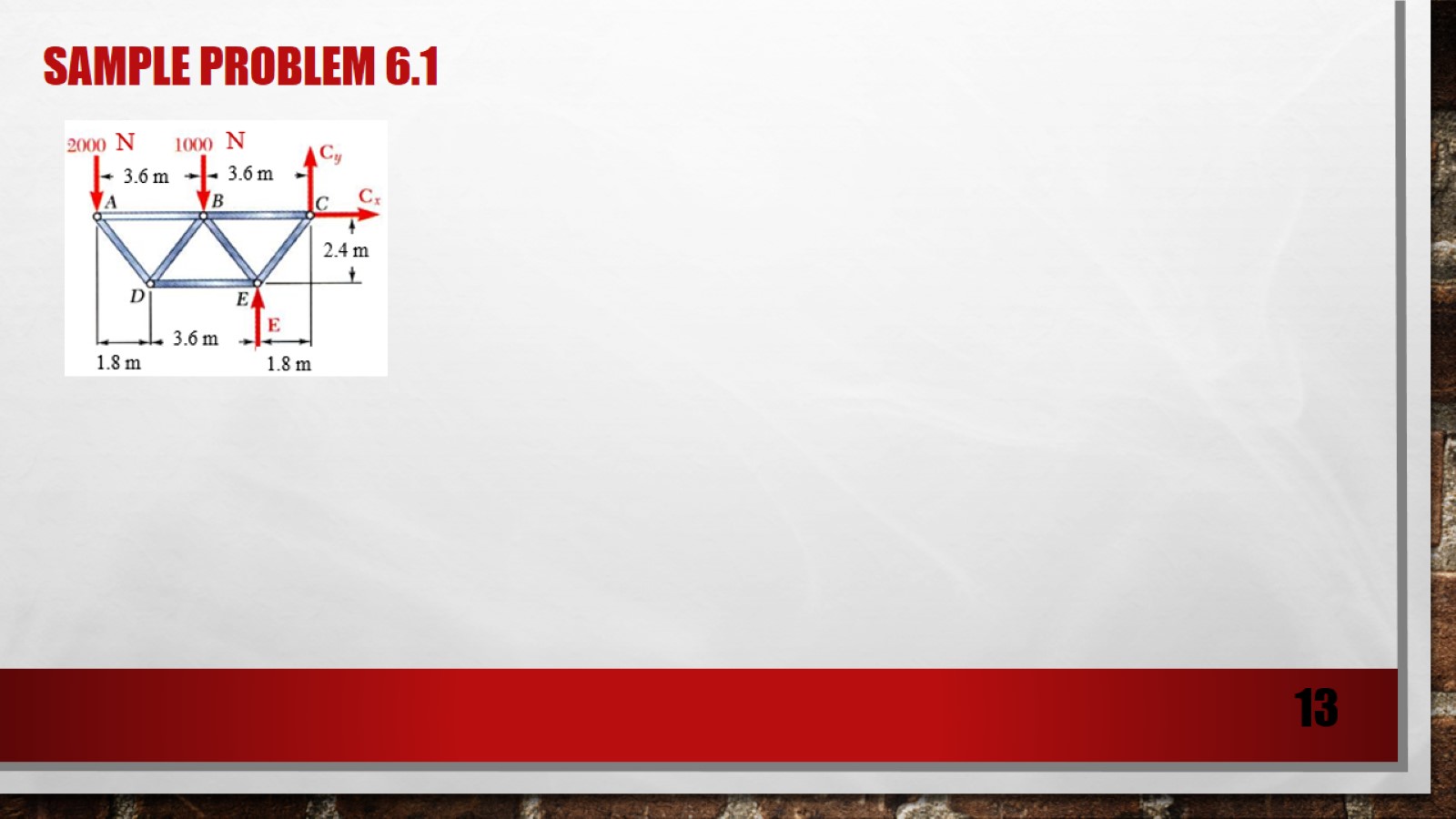 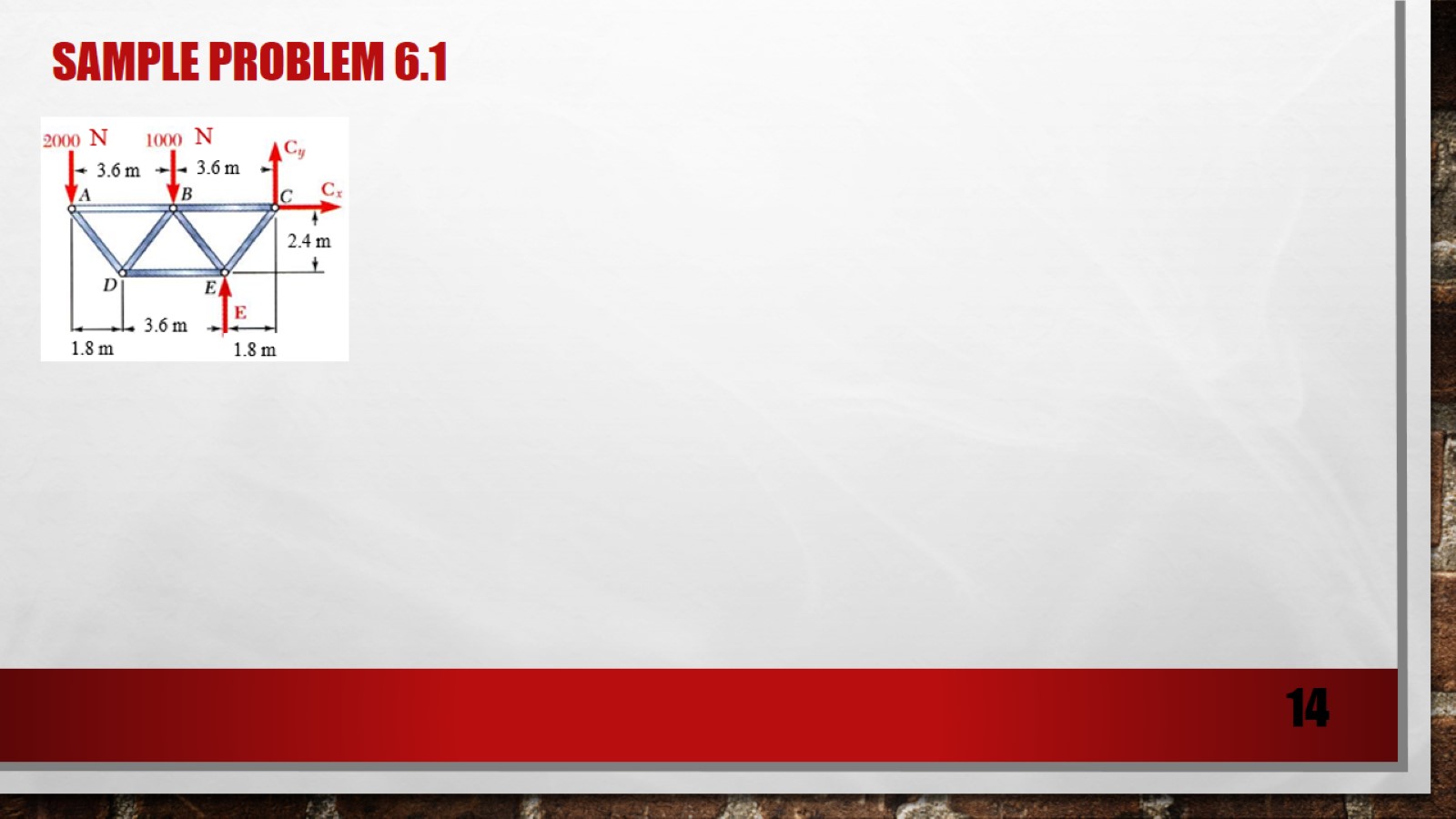 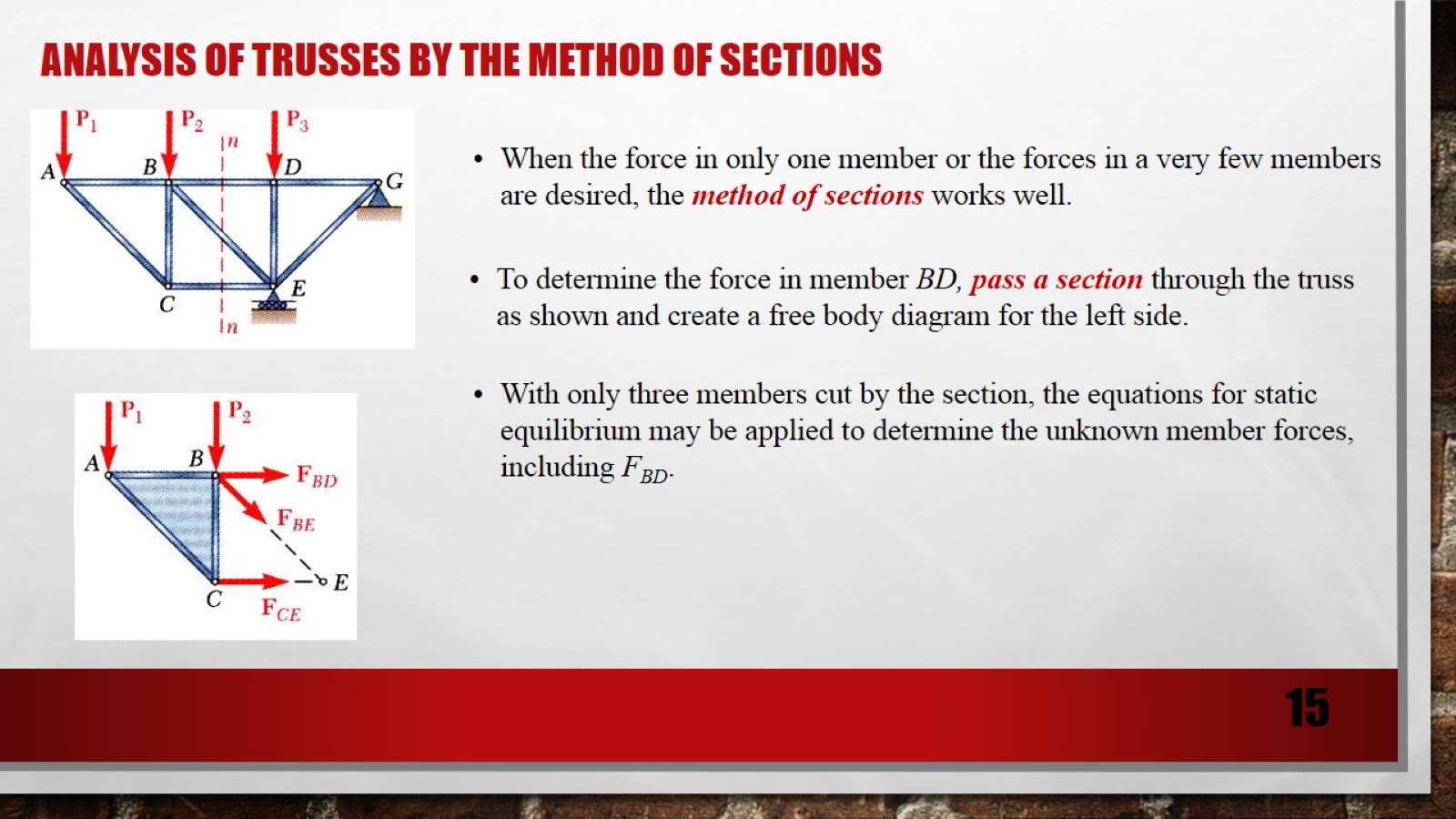 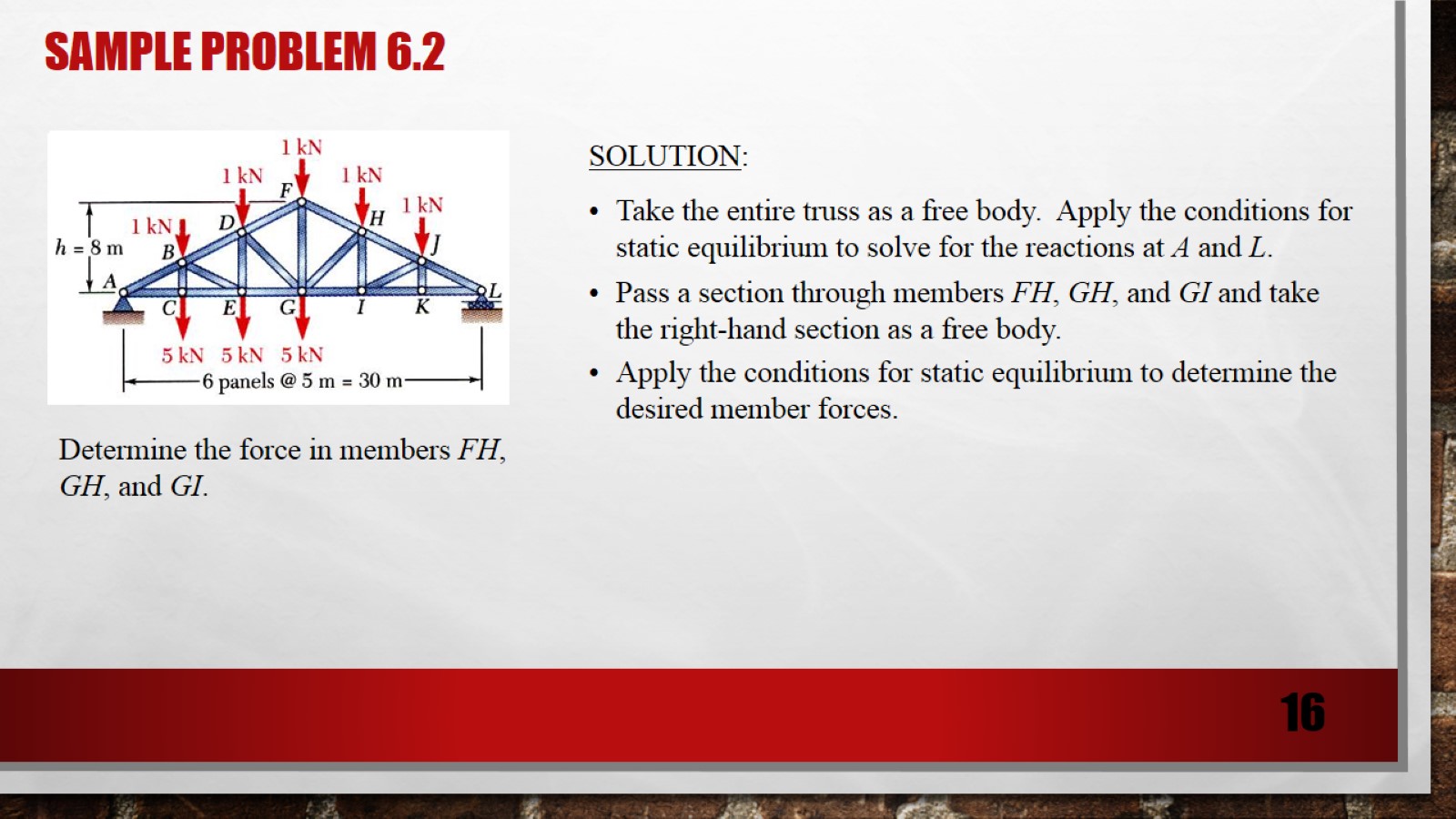 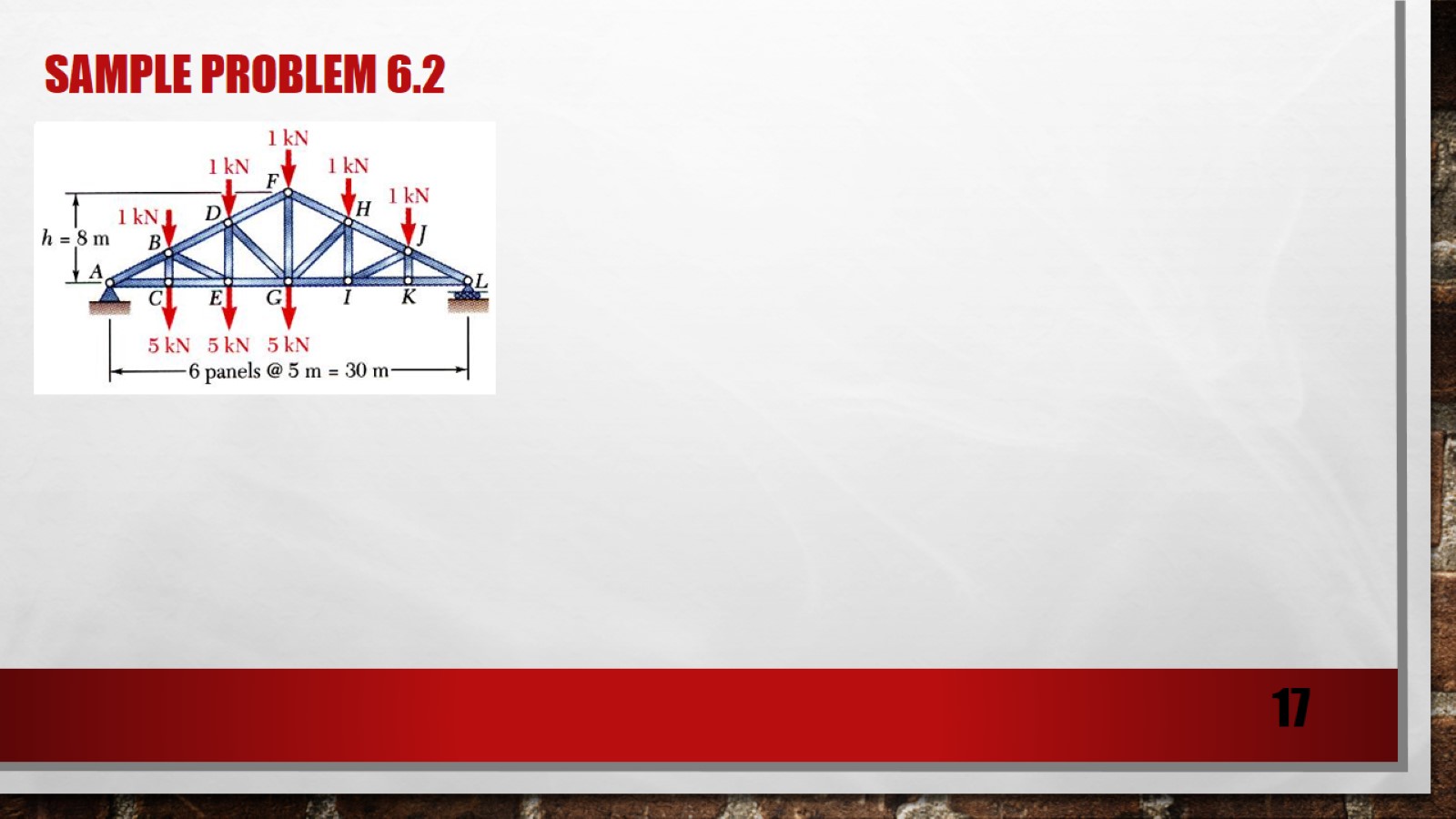 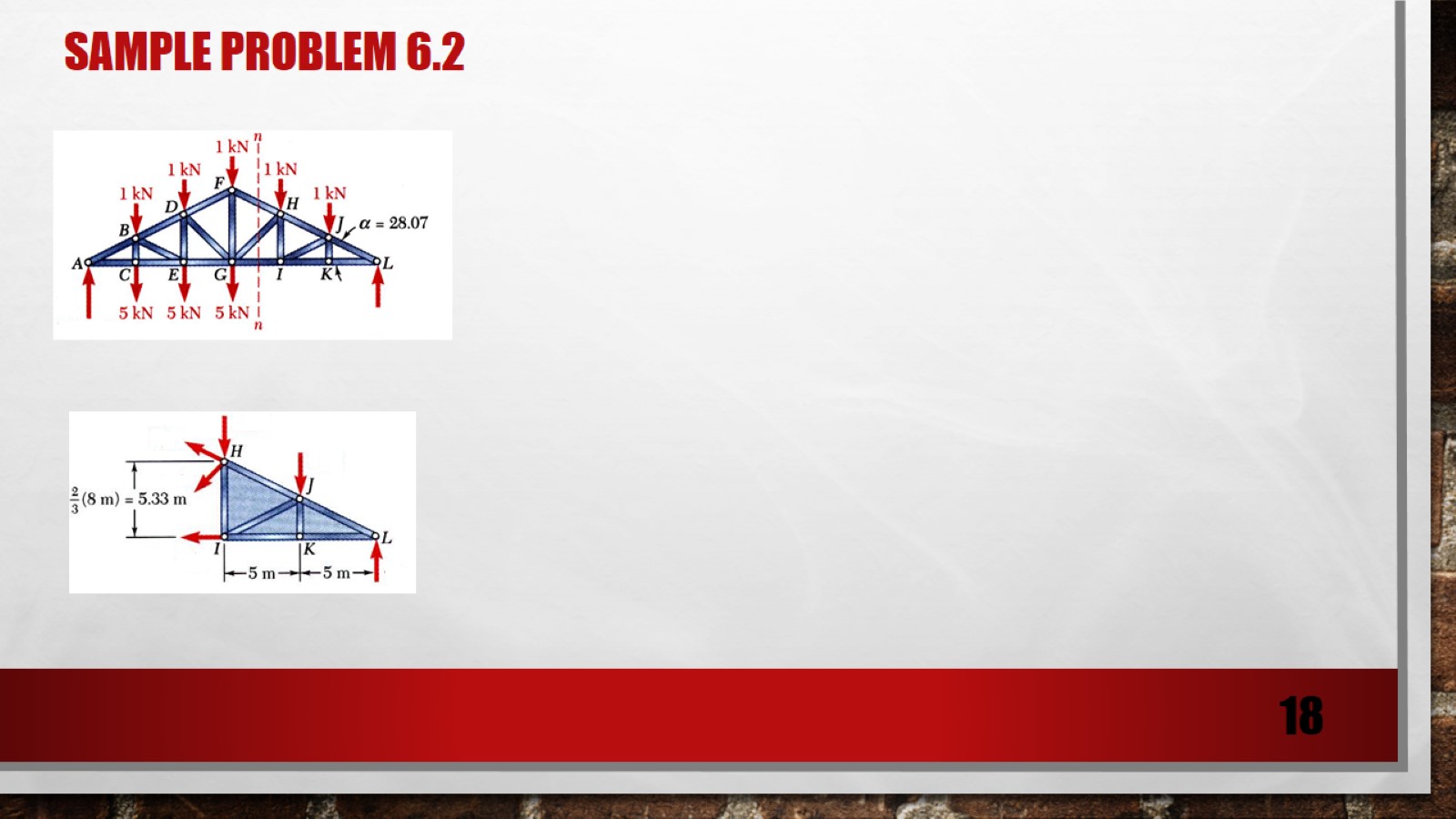 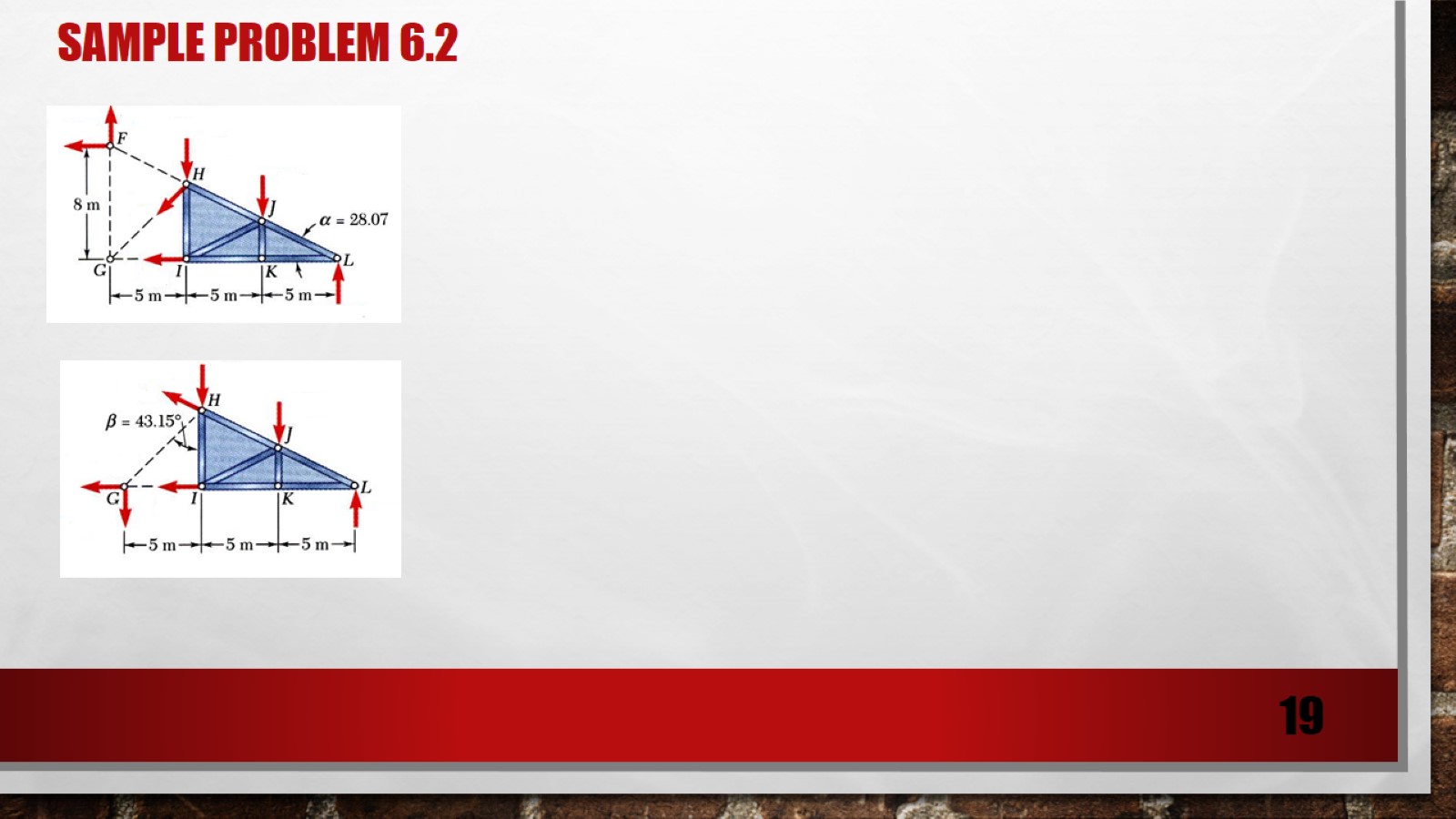 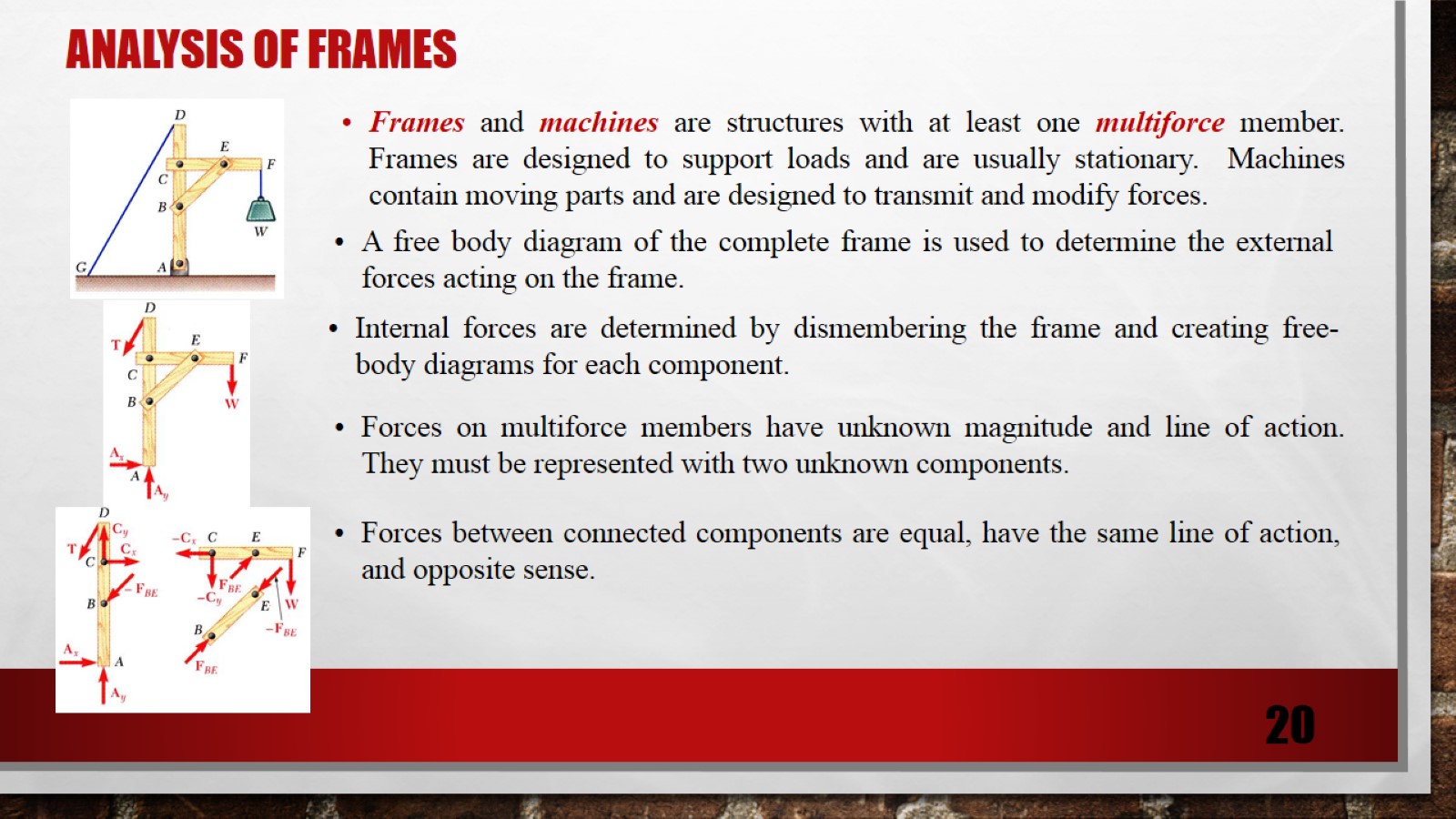 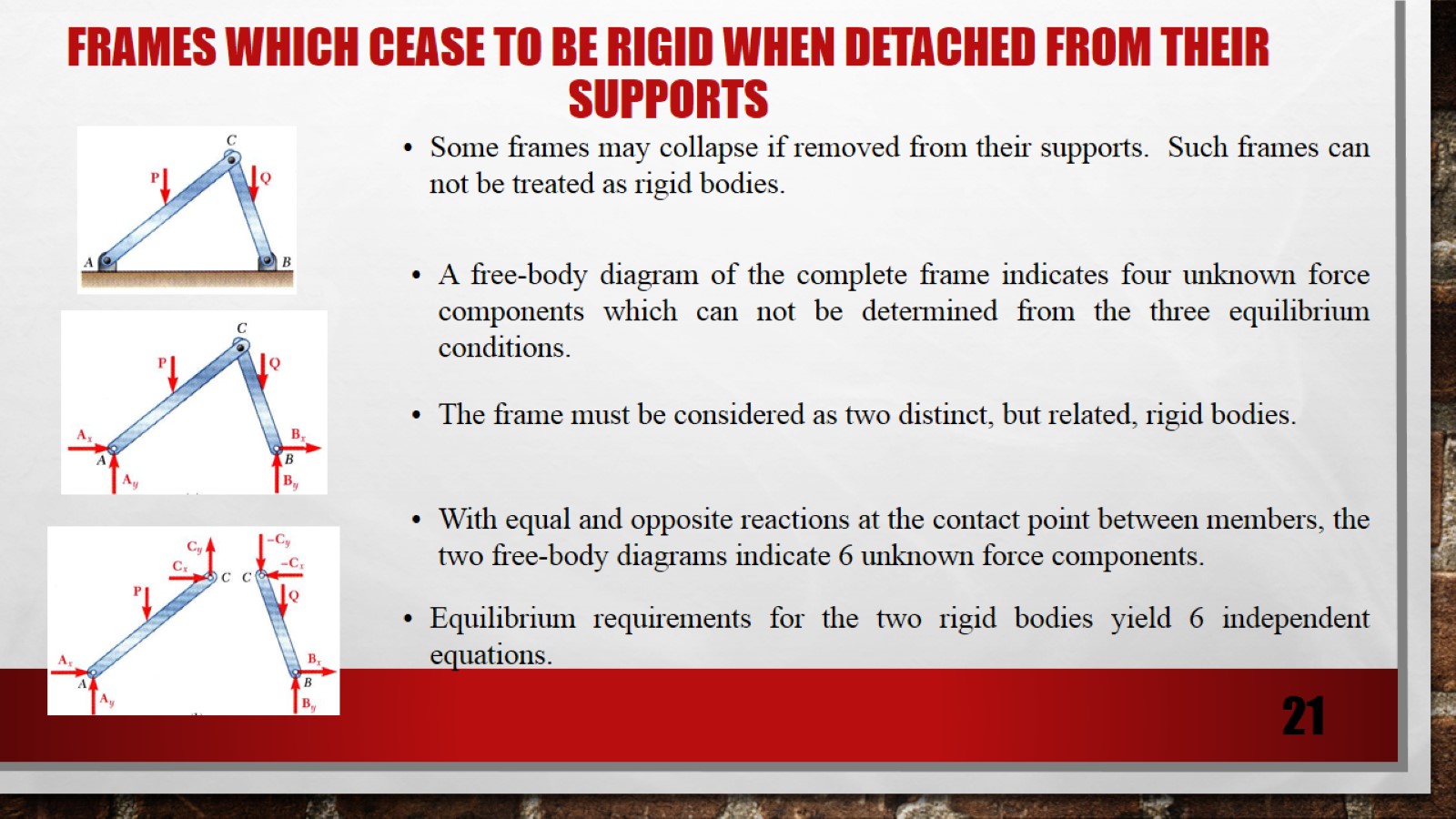 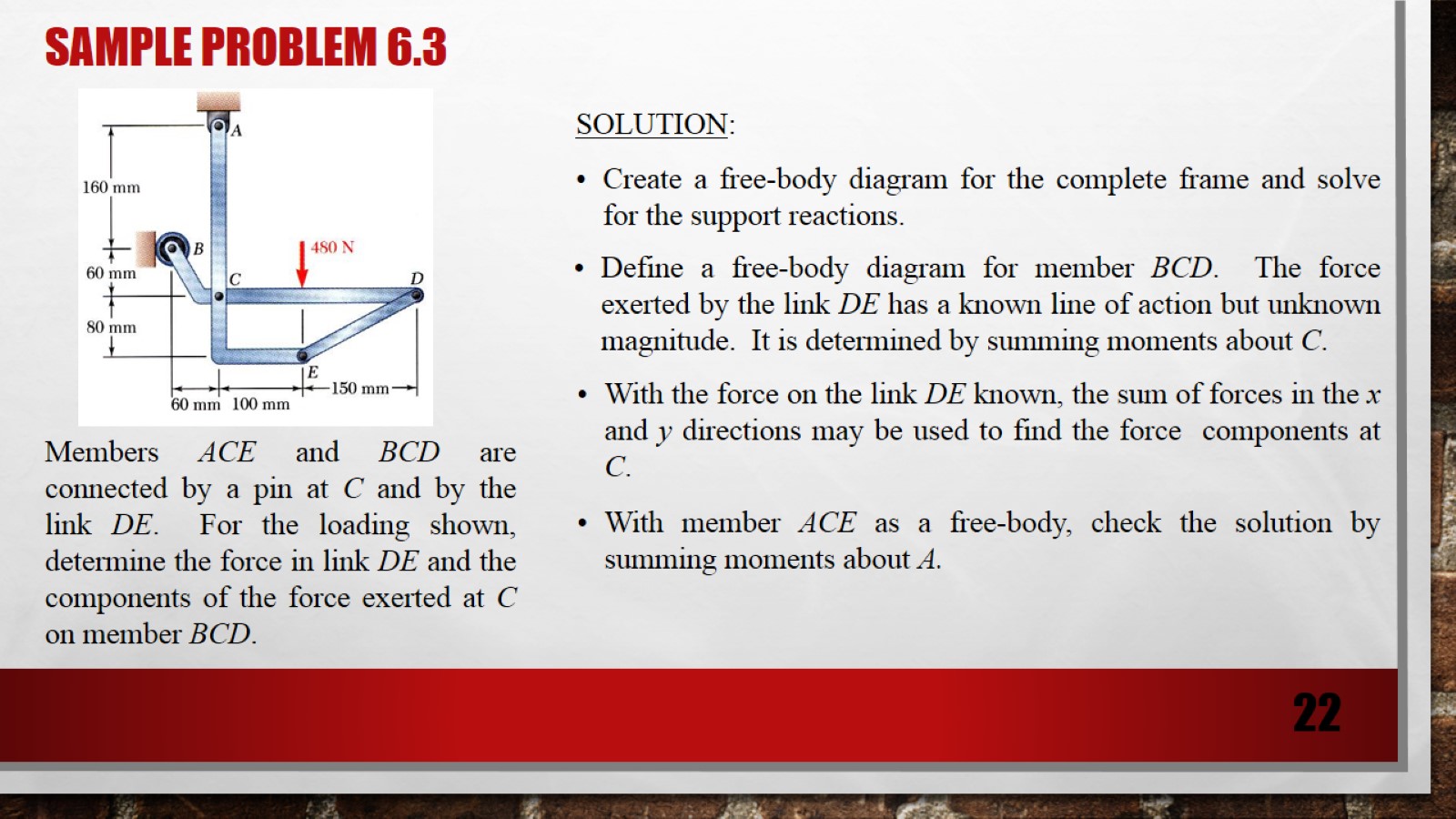 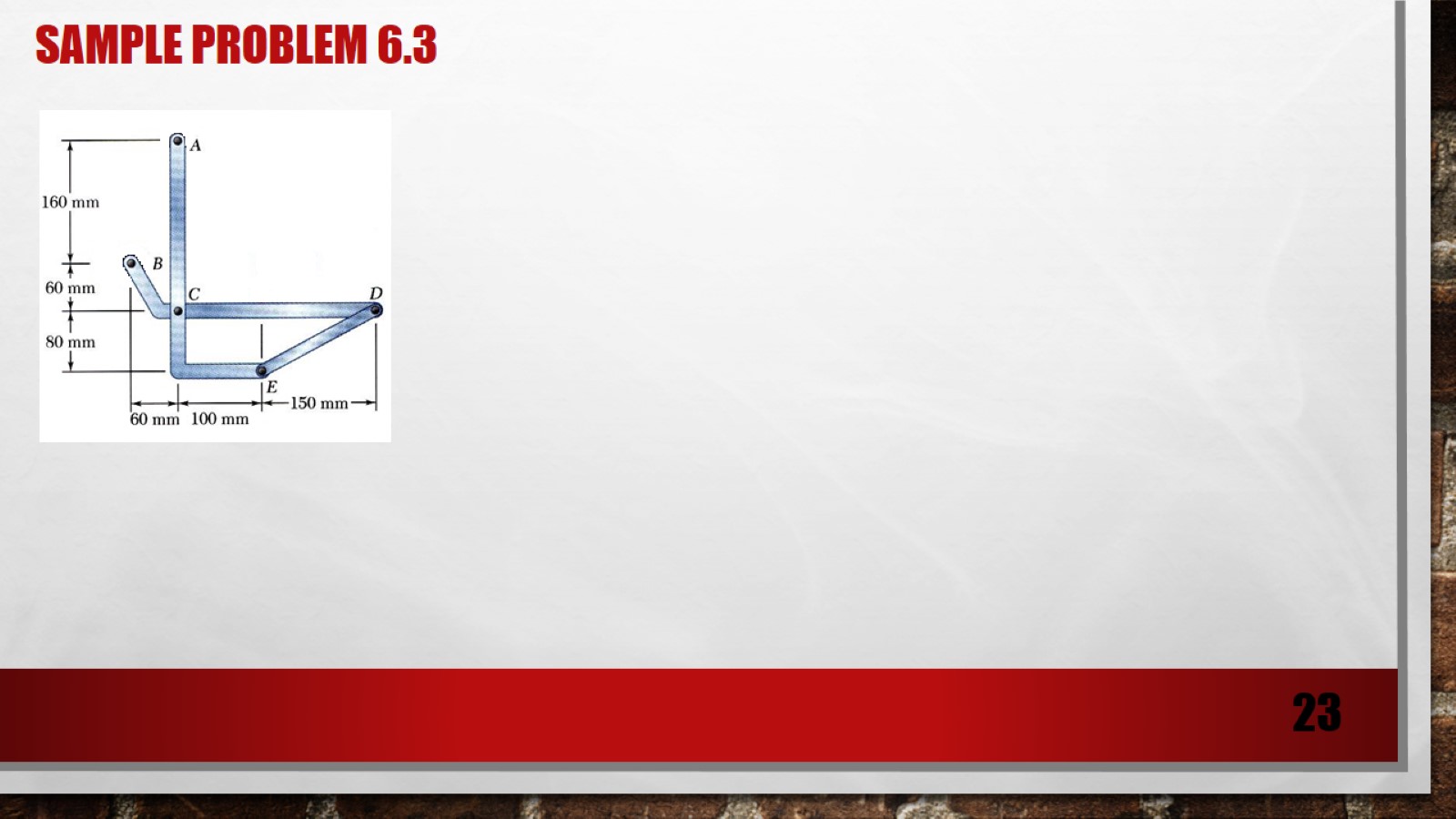 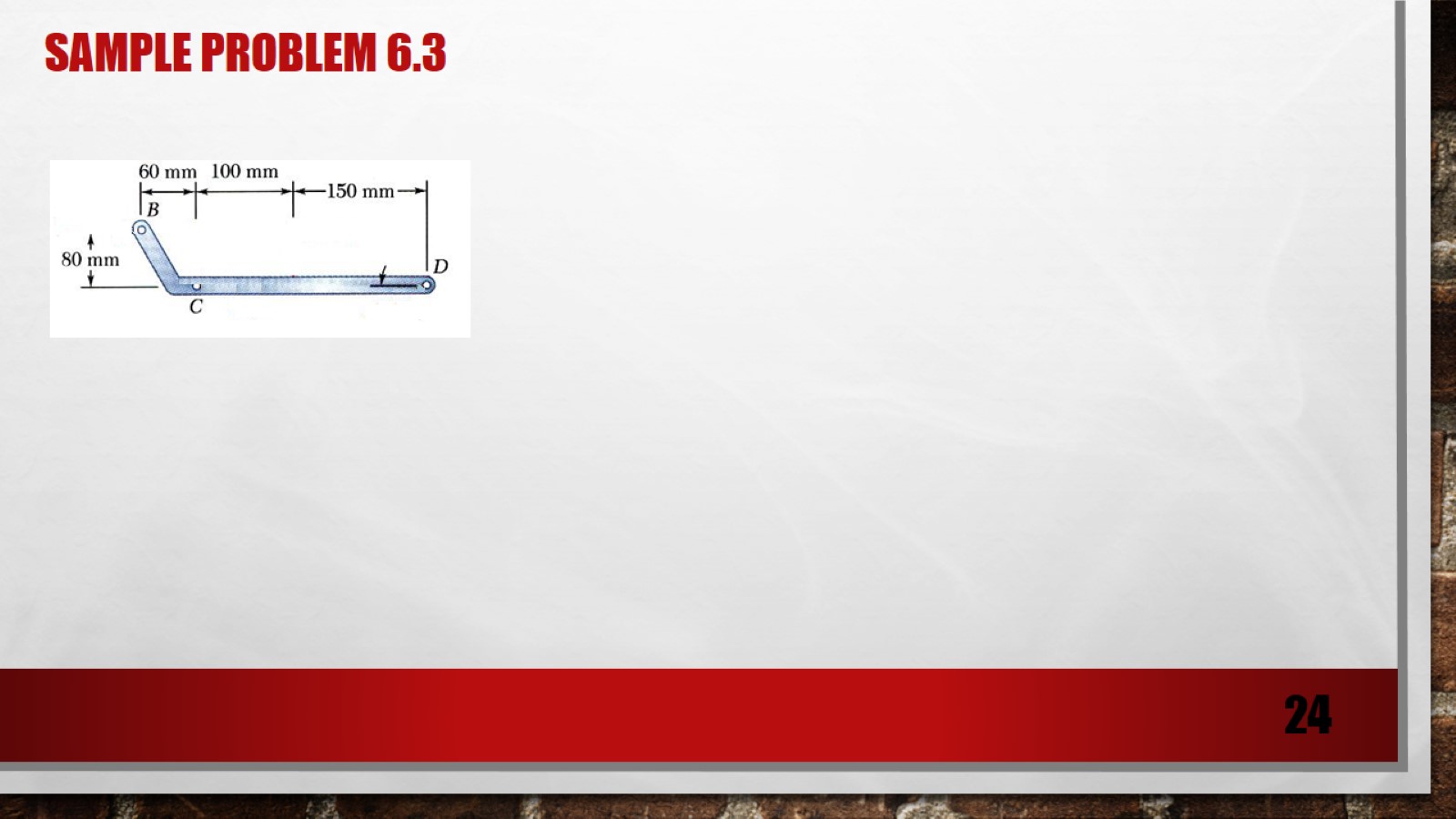 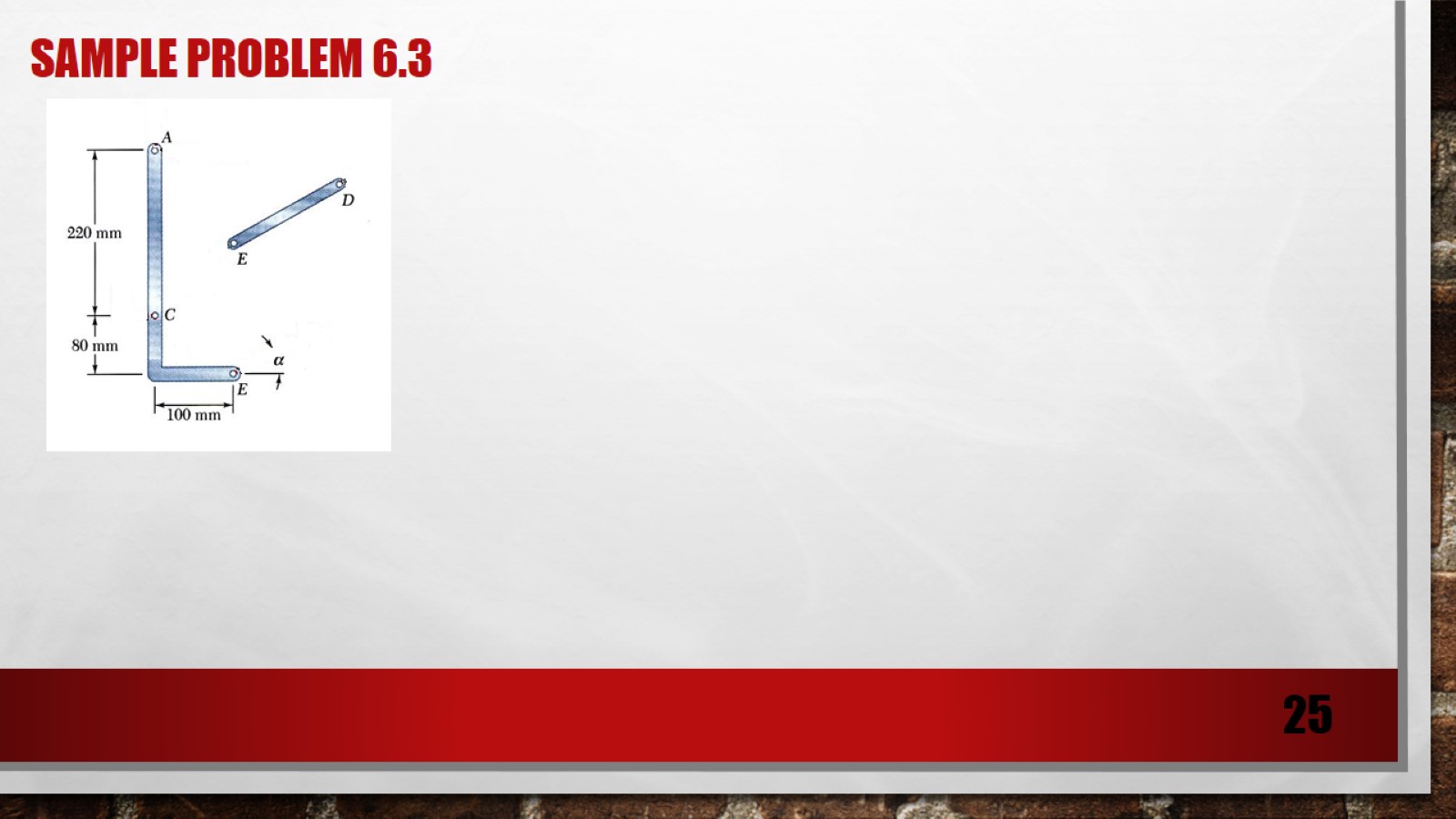 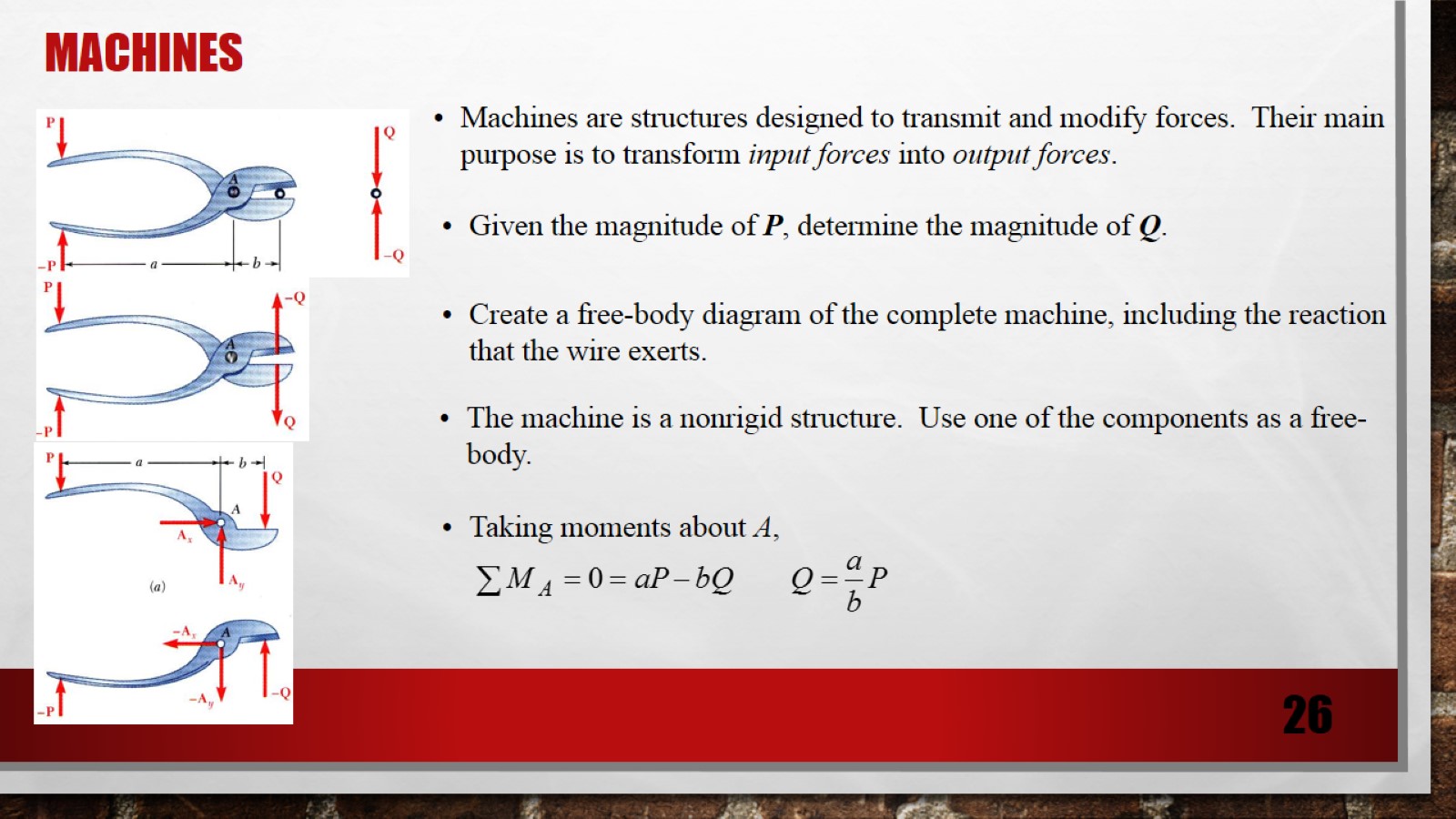